2. cvičení
20.10.2015
20.10.2015
1
Obsah
Úvod
Principy asociace ve vícerozměrném prostoru
Euklidovská vzdálenost, Manhattan distance
Odvodit asociační matici 5x5
Pythagorova věta (excel, R)
Soubory z předchozího příkladu, ale oříznuté jen na dvě proměnné
Pomocí makra v excelu horní trojúhelníkovou matici zlinearizovat a vykreslit do histogramu 
Soubor s množstvím bodů (opět např. města)
Odvodit asociační matici nxn vzdušnou čarou
Odvodit asociační matici nxn po silnici
Ukázat opět xy graf a komentář, že jde o značně obtížnější problém
Horní trohúhelníkové matice zlinerizovat a dát do xy grafu proti sobe
20.10.2015
2
Úvod do vícerozměrných metod I.
Vícerozměrné metody: Název vícerozměrné vychází z typu vstupních dat, tato data jsou tvořena jednotlivými objekty (i.e. klienti) a každý z nich je charakterizován svými parametry (věk, příjem atd.) a každý z těchto parametrů můžeme považovat za jeden rozměr objektu.
Maticová algebra: Základem práce s daty a výpočtů vícerozměrných metod je maticová algebra, matice tvoří jak vstupní, tak výstupní data a probíhají na nich výpočty.
NxP matice: N objektů s p parametry pak vytváří tzv. NxP matici, která je prvním typem vstupu dat do vícerozměrných analýz. 
Asociační matice: Na základě těchto matic jsou počítány matice asociační na nichž pak probíhají další výpočty, jde o čtvercové matice obsahující informace o podobnosti nebo rozdílnosti (tzv. metriky) buď objektů (Q mode analýza) nebo parametrů (R mode analýza).Měřítko podobnosti se liší podle použité metody a typu dat, některé metody umožňují použití uživatelských metrik.
20.10.2015
3
Úvod do vícerozměrných metod II.
SHLUKOVÁ ANALÝZA
ORDINAČNÍ METODY
vytváření shluků objektů na základě jejich podobnosti
identifikace typů objektů
zjednodušení vícerozměrného problému do menšího počtu rozměrů
principem je tvorba nových rozměrů, které lépe vyčerpávají variabilitu dat
20.10.2015
4
Vstupní matice vícerozměrných analýz
NxP MATICE
ASOCIAČNÍ MATICE
Hodnoty parametrů pro jednotlivé objekty
Korelace, kovariance, vzdálenost, podobnost
20.10.2015
5
Asociace ve vícerozměrném prostoru
Data
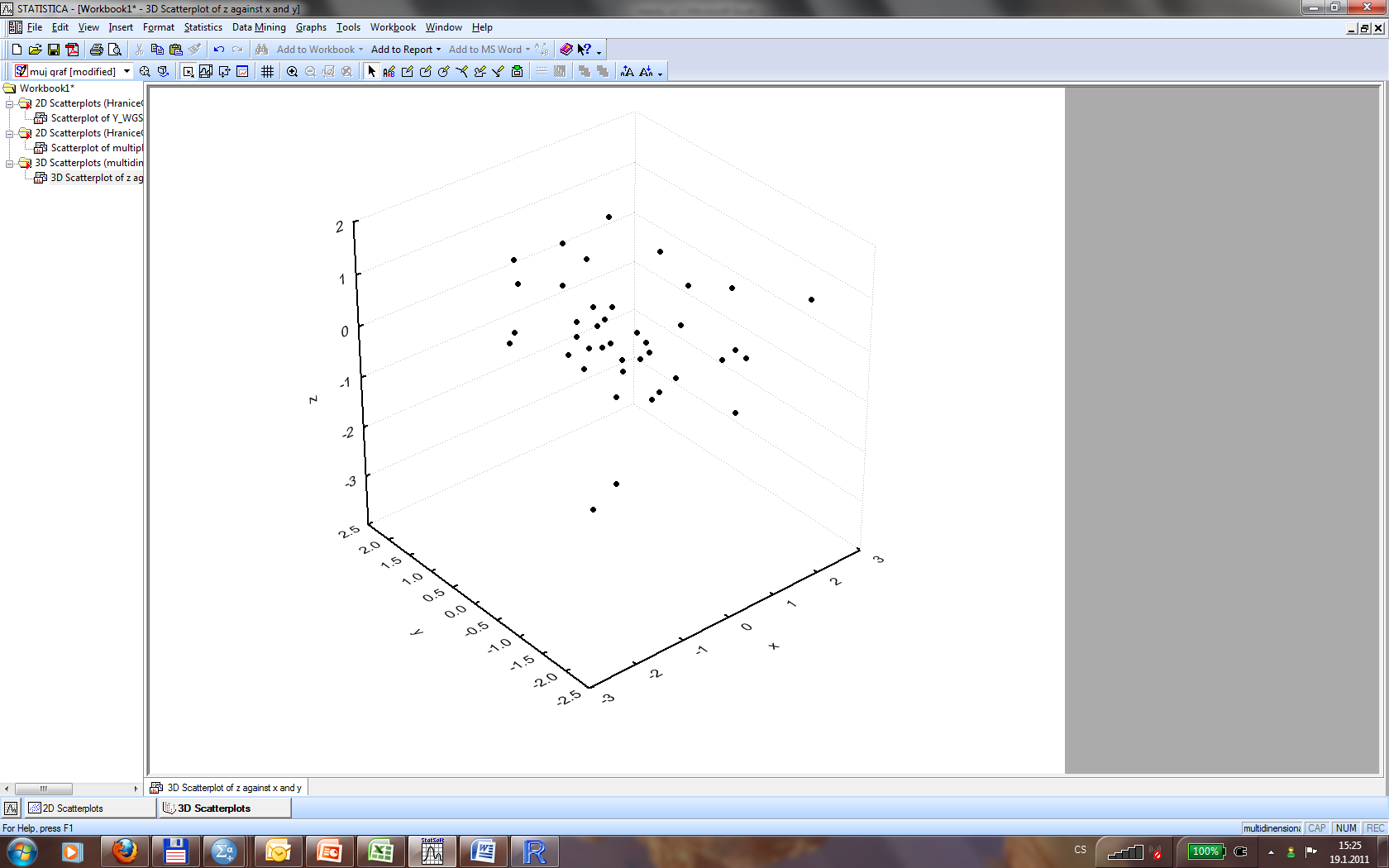 Vícerozměrný prostor
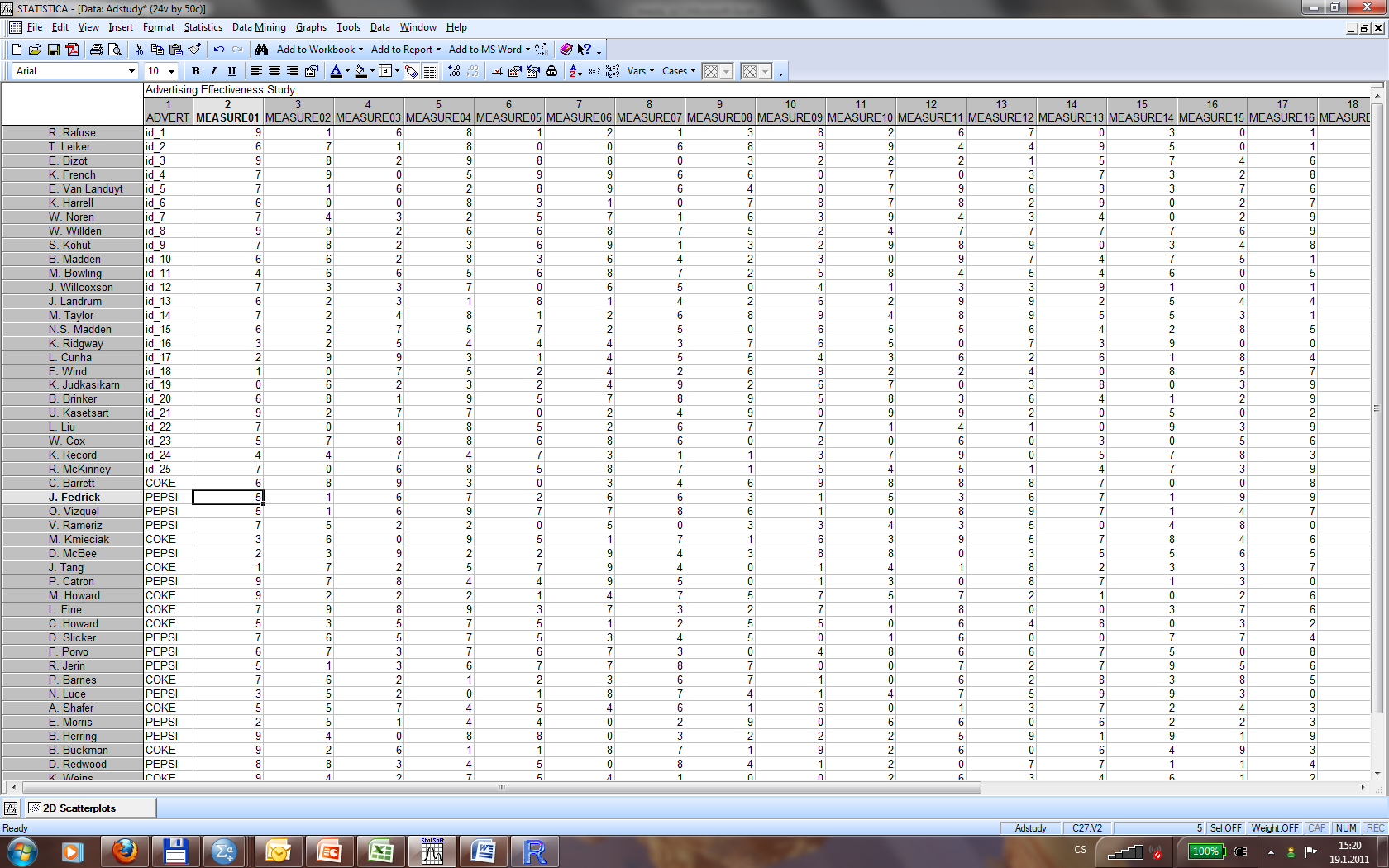 Asociační matice
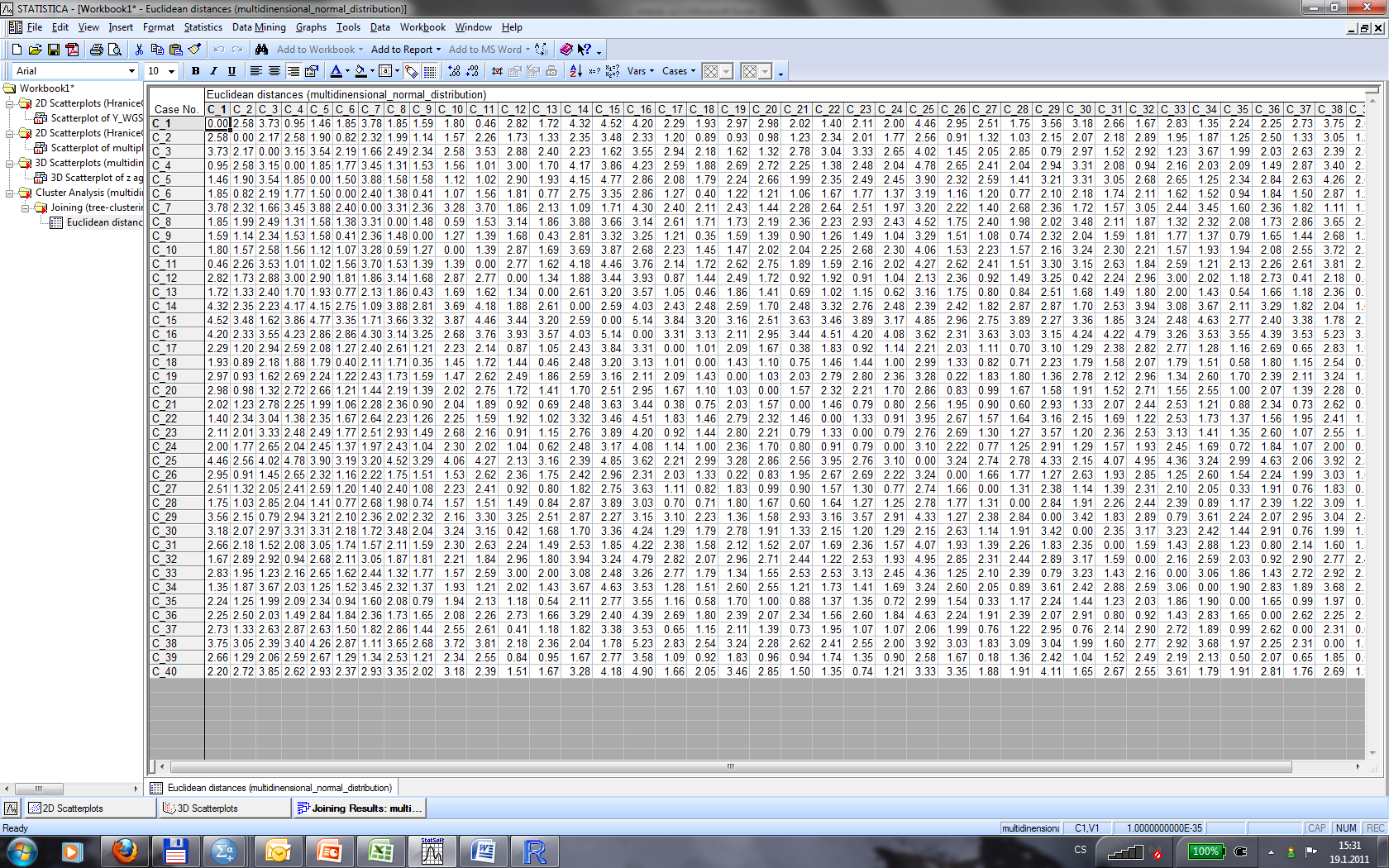 20.10.2015
6
Příklad výpočtu asociační matice
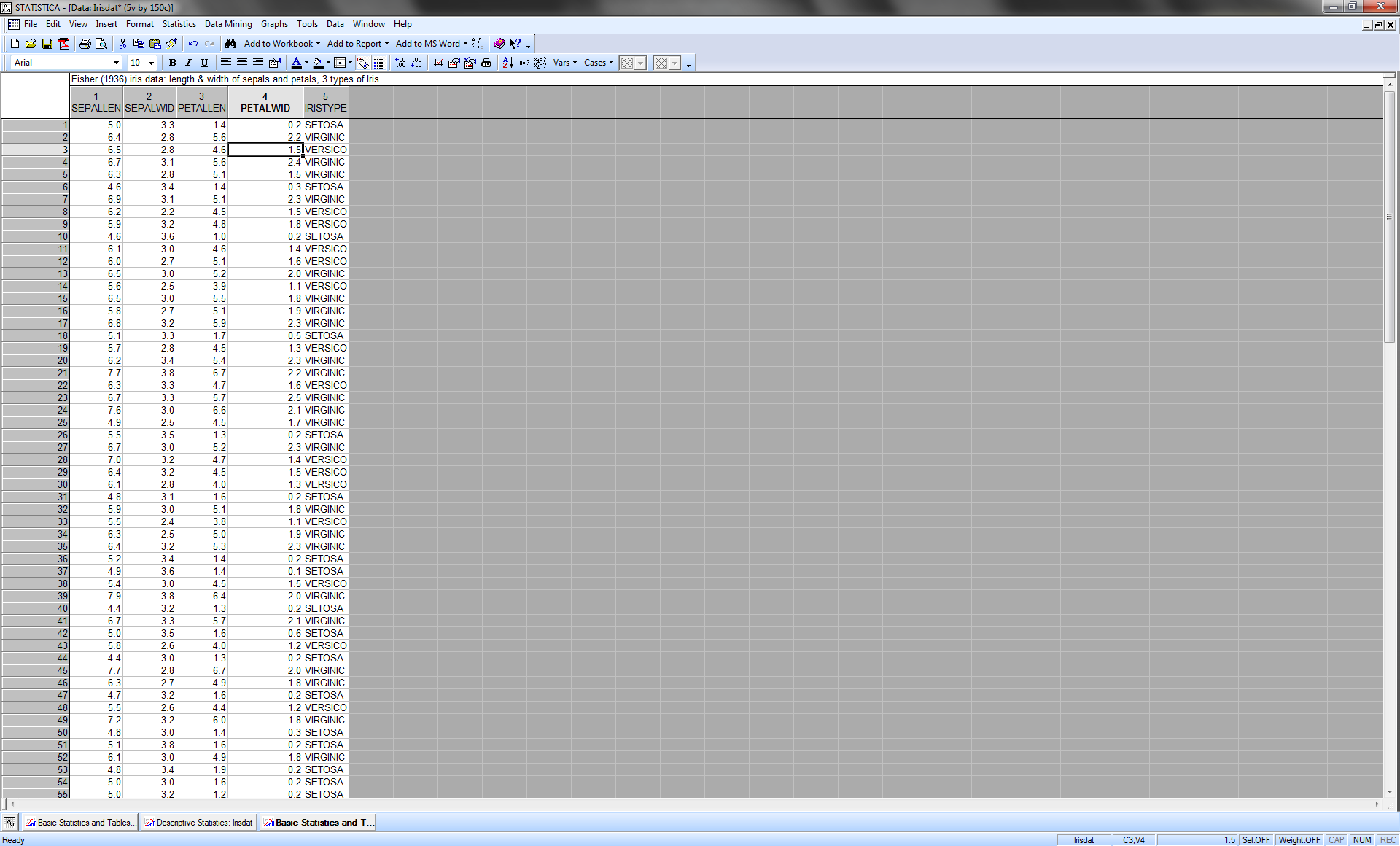 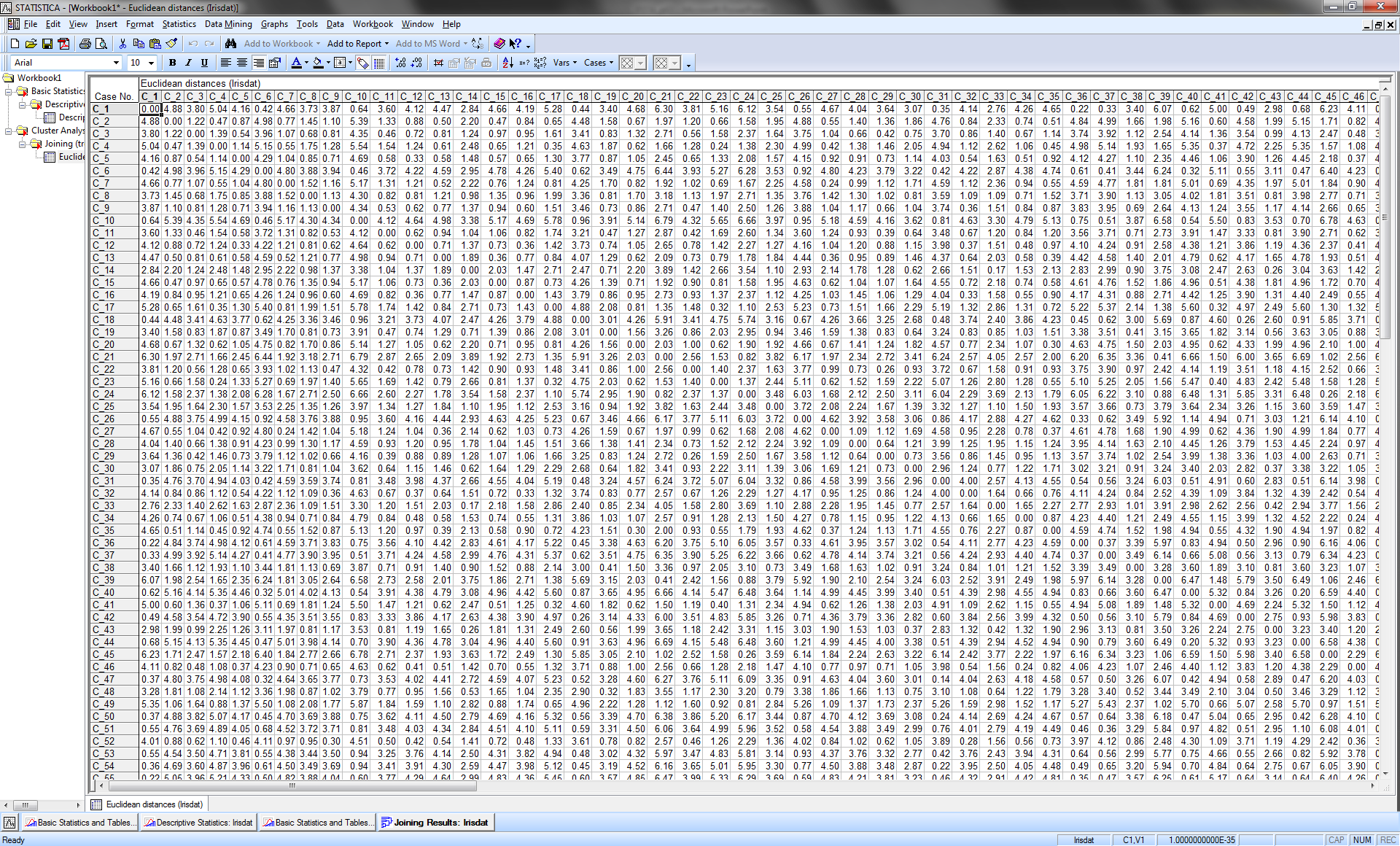 Asociační matice euklidovských vzdáleností mezi rostlinami
20.10.2015
7
Vzdálenosti měst ČR
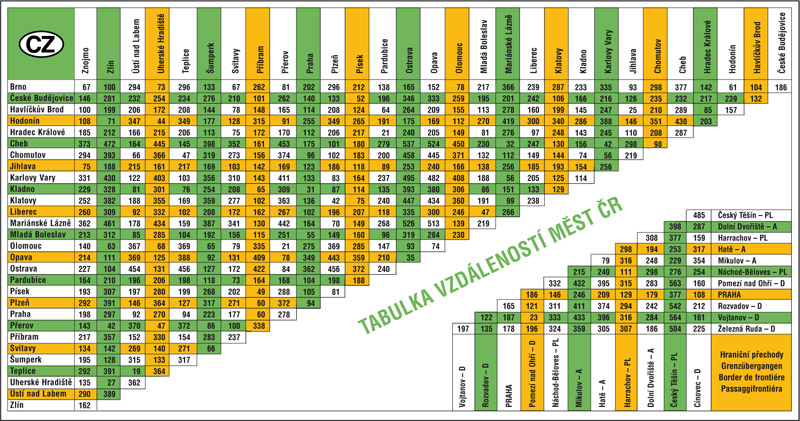 20.10.2015
8
Vzorce v Excelu
vpisují se do buněk sešitu
vzorce jsou vždy uvozeny = (lze též + -)
 aritmetické operátory + zabudované funkce Excelu
 pro „sčítání“ nečíselných položek se používá &
 výpočet je založen buď na číselných konstantách nebo odkazech na buňky
konstanta
zabudovaný vzorec Excelu
=3*log(A1)
uvození vzorce
odkaz na buňku
Vzorce v Excelu – odkazy na buňku – styl A1
Relativní odkazy

 A1 = buňka 1. řádku sloupci A
 A1:B6 = blok buněk – levý horní roh je v 1. řádku, sloupec A, 	pravý dolní na řádku 6, sloupec B 
 relativní odkaz se při automatickém vyplnění buněk vzorcem
	posune

Absolutní odkaz – odkaz na buňku  je pevně dán, při 	kopírování nebo automatickém vyplnění se nemění, lze 	uzamknout jak řádky, tak sloupce samostatně
uzamčení řádku
$A$1
uzamčení sloupce
Maticové vzorce v Excelu
výpočty z matic dat
 zadávání je ukončeno stiskem CTRL+SHIFT+ENTER
Vzorec je založen na těchto dvou maticích dat
{=SUMA(A17:A23*B17:B23)}
Násobení řádků matic
Celkové sečtení
Nezbytné pro operace s maticemi.
Měření vzdálenosti objektů
Minkowski (power distance)
Euklidovská vzdálenost
- celé číslo 
 =1 Manhattan (city block) 
= 2 Euklidovská vzdálenost
Vážená euklidovská vzdálenost
Chebychev
i,j – označení objektů 
dij – vzdálenost objektů i a j
p – počet parametrů
k – k-tý parametr
wk – váha parametru k
Měření podobnosti objektů
Binární koeficienty podobnosti
a, b, c, d = počet případů, kdy souhlasí binární charakteristika objektu 1 a 2 
a+b+c+d=p
Symetrické binární koficienty - není rozdíl mezi případem 1-1 a 0-0
Hamman, Yule coefficient, Pearson’s  (phi)  a další koeficienty
Simple matching coefficient
Asymetrické binární koeficienty – odstranění double zero
Jaccard`s coefficient
Sorensen`s coefficient
Řada dalších koeficientů dávajících různou váhu jednotlivým kombinacím parametrů
Kvantitativní koeficienty
Obdoby binárních koeficientů pro více parametrů než 0/1
Simple matching coefficient pro více parametrů
p=počet parametrů
Gowerův koeficient
Zahrnutí podobnosti podle různých typů parametrů – binární, kvalitativní a semikvantitativní i kvantitativní (odlišný výpočet pro jednotlivé typy). Celkový součet podobností je podělen počtem parametrů. Může zahrnovat podmínku nepočítat s chybějícími parametry – Kronecker`s delta.
Více informací a další měření vzdáleností a podobností najdete v knize LEGENDRE, P. & LEGENDRE, L. (1998). Numerical ecology. Elseviere Science BV, Amsterodam.